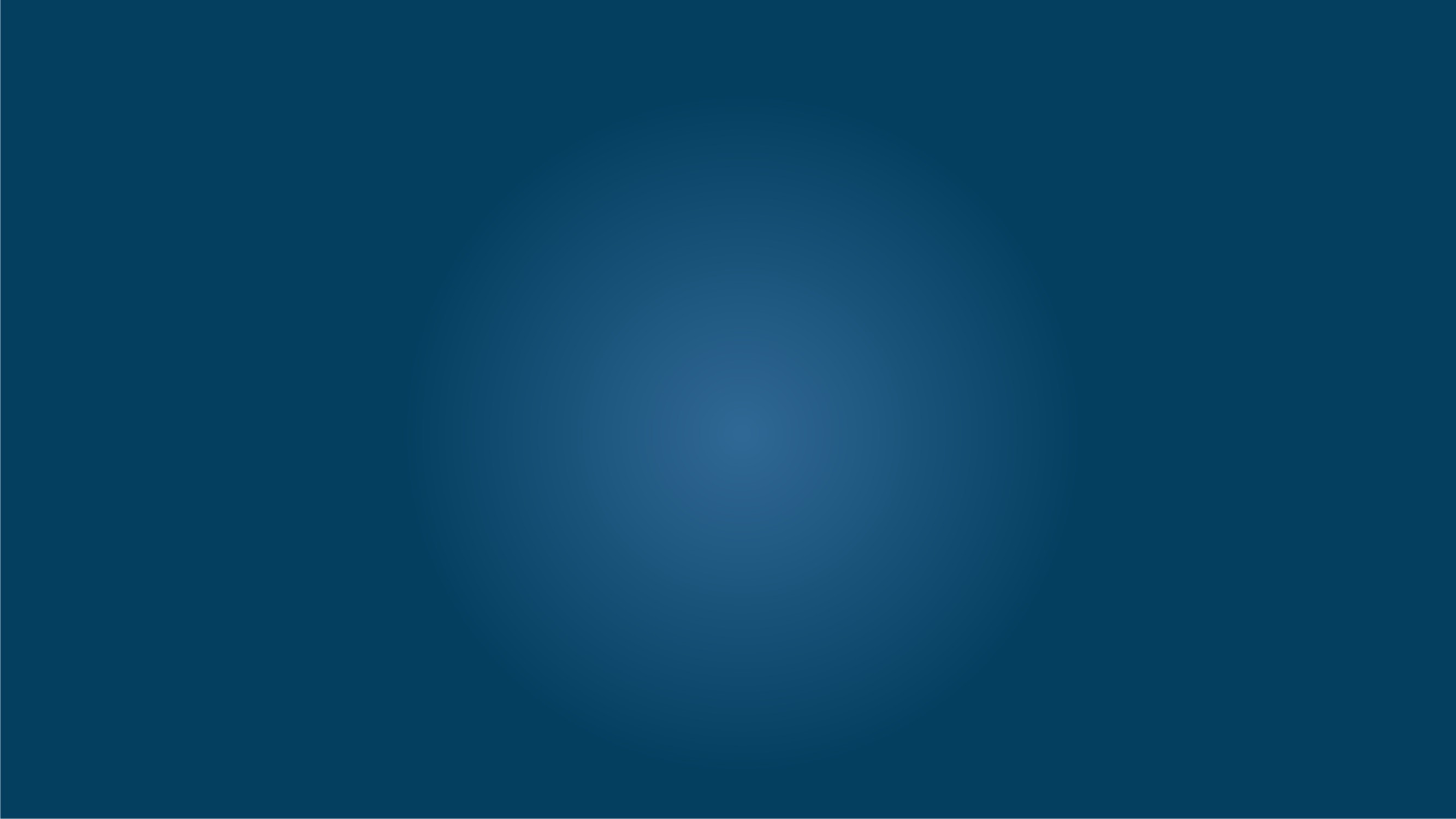 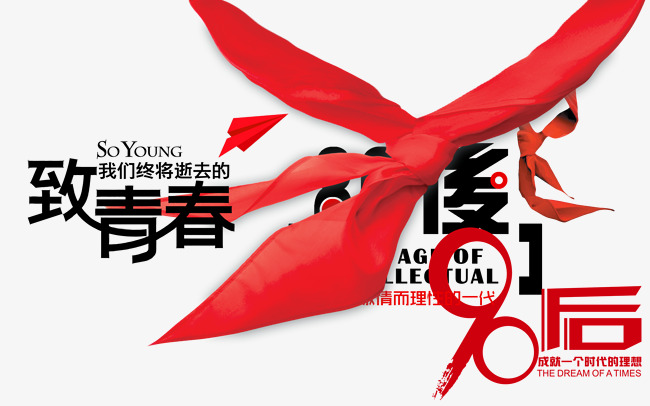 汽修三组： 李昊博 柳成富 苟金童 张家辉 张昀
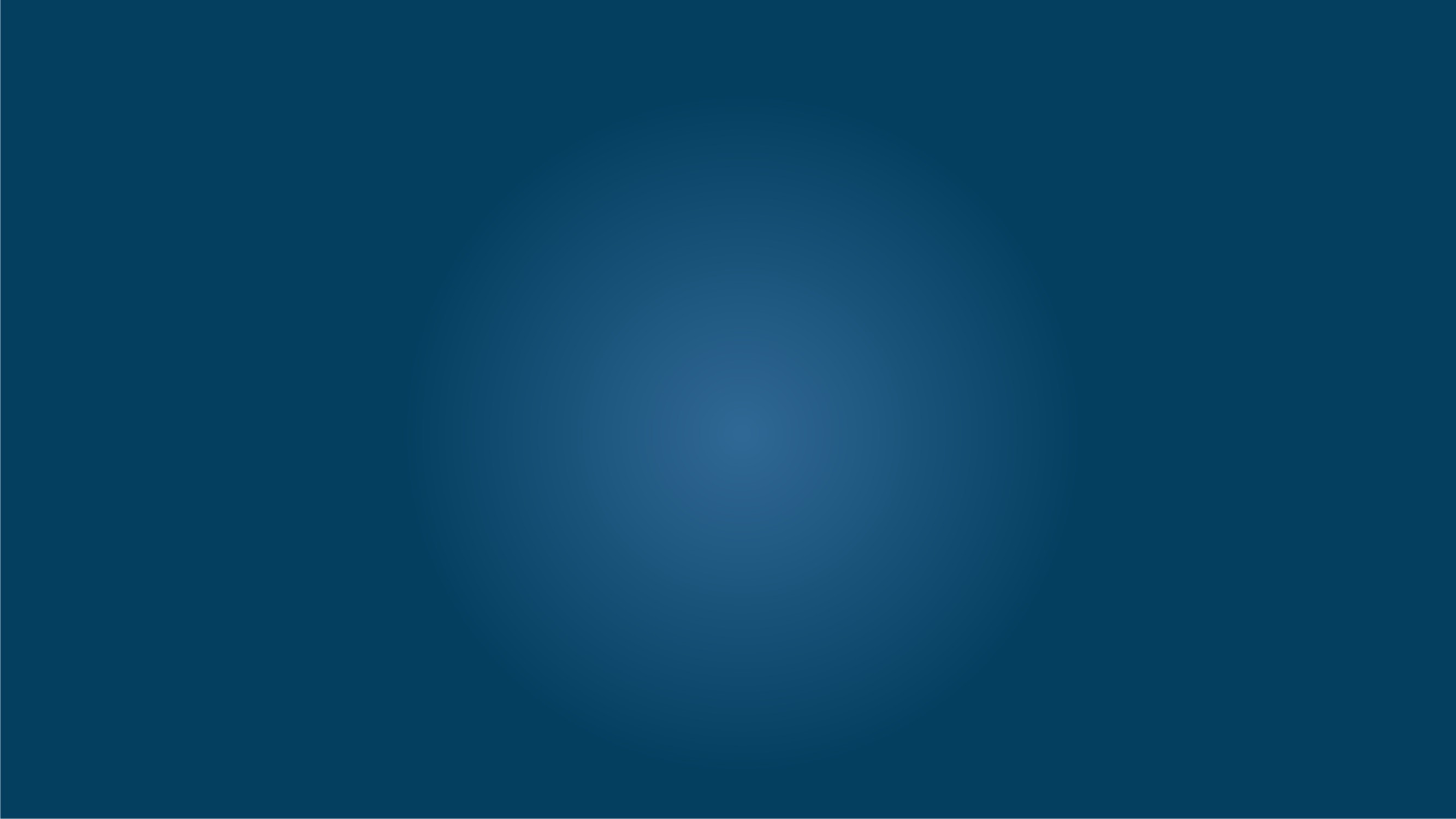 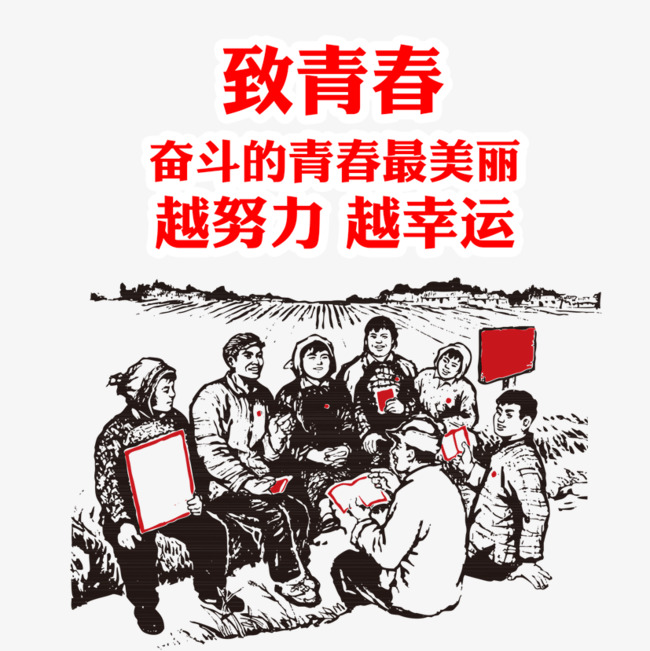 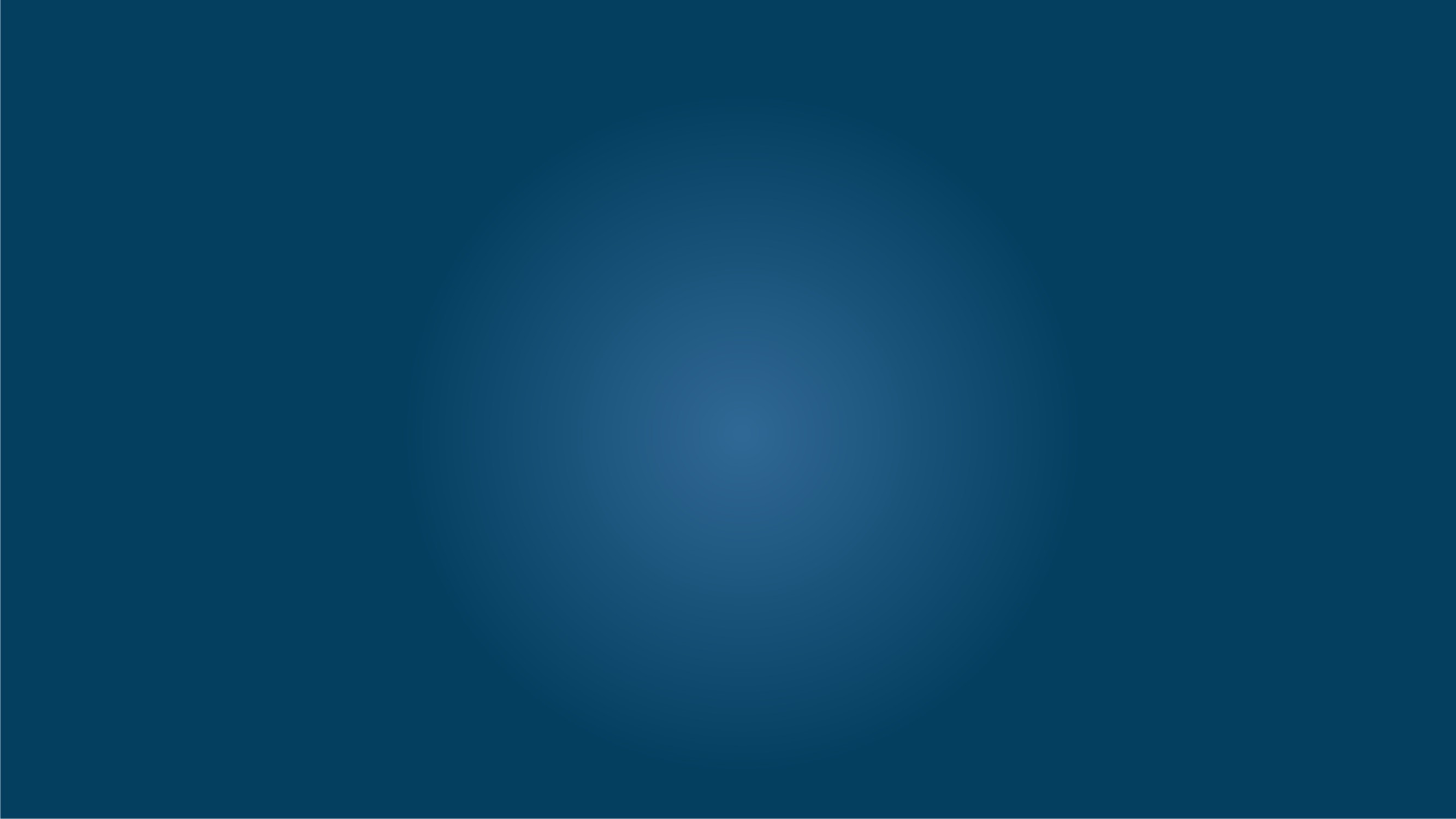 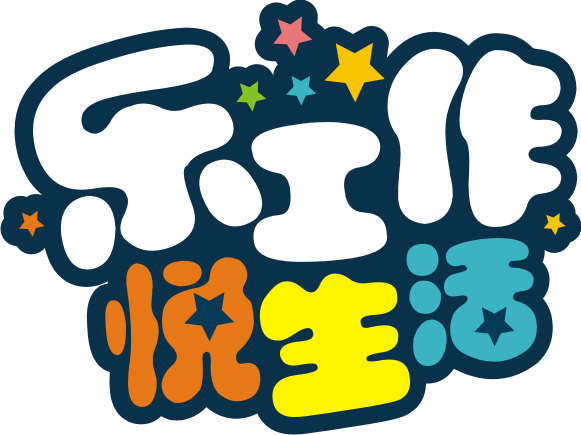 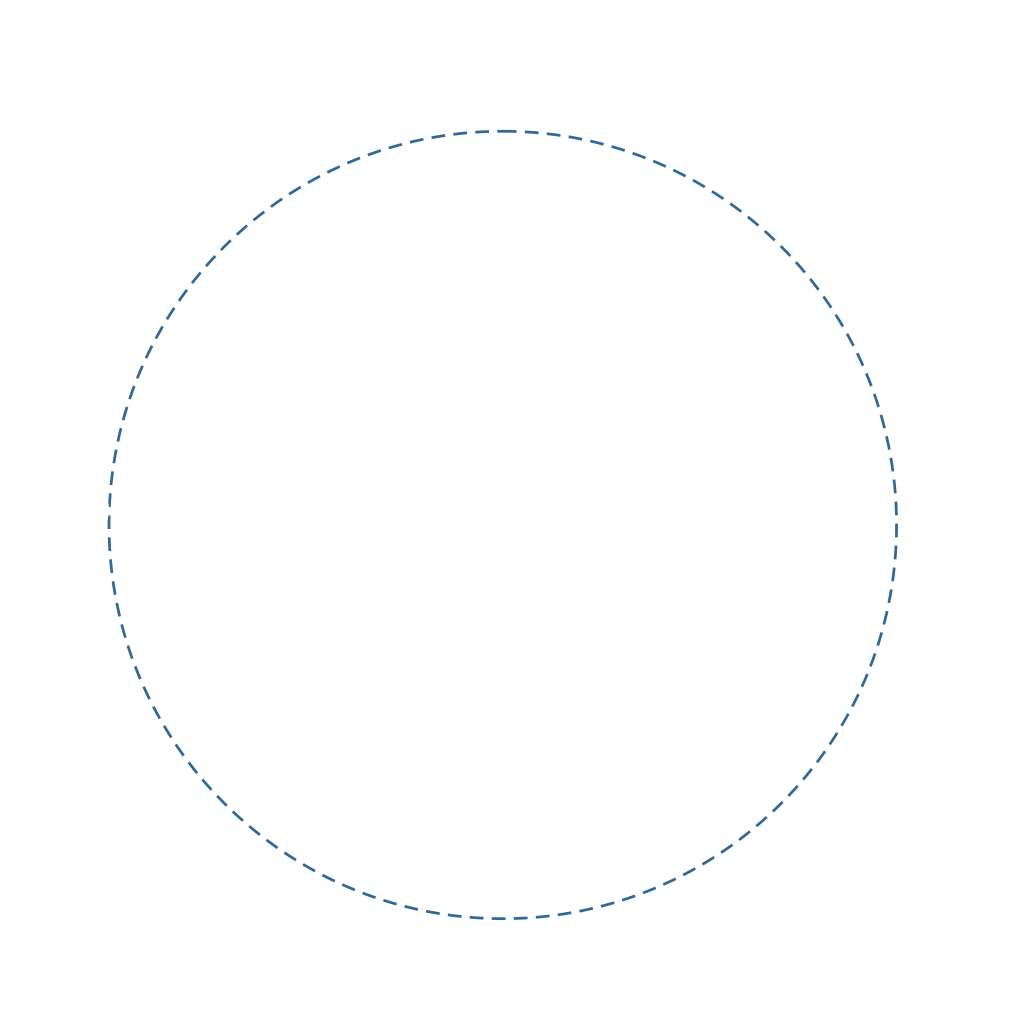 What is youth?
/什么是青春
NO.1
目录
NO.2
CONTENTS
How do you spend 
your youth
青春如何度过
The youth of life
/ 人生的青春
NO.3
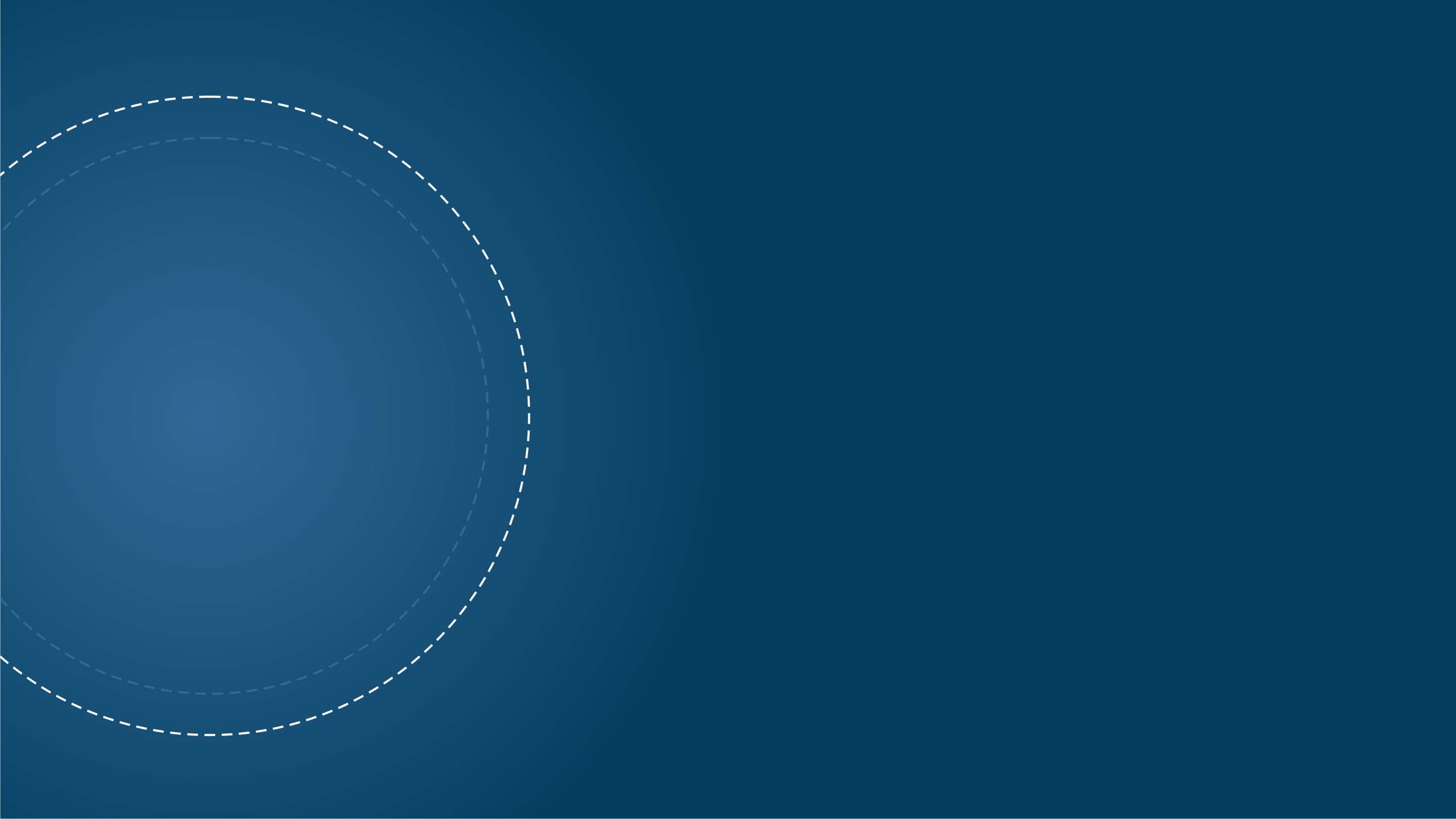 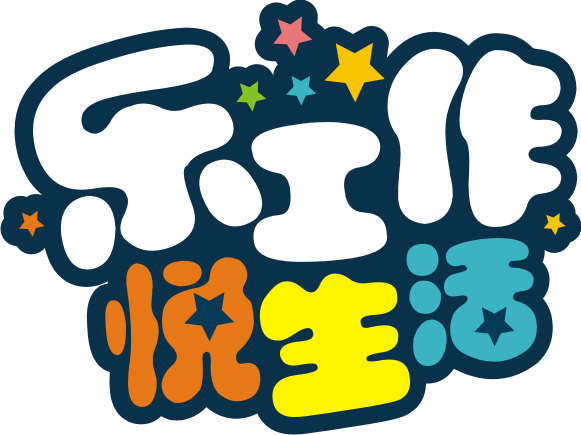 Youth is a stage of life.
NO.1
青春是人生的一个阶段。
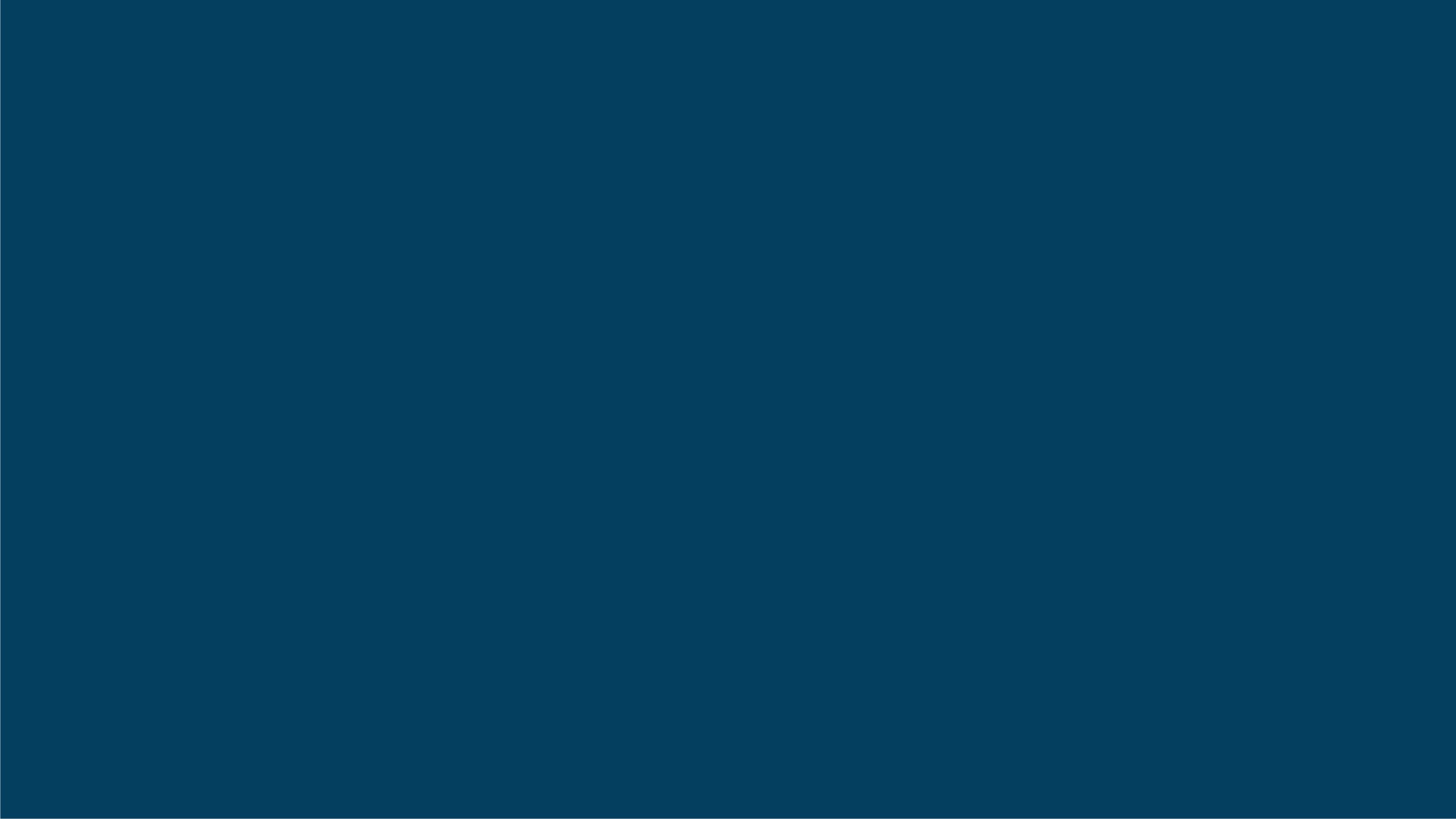 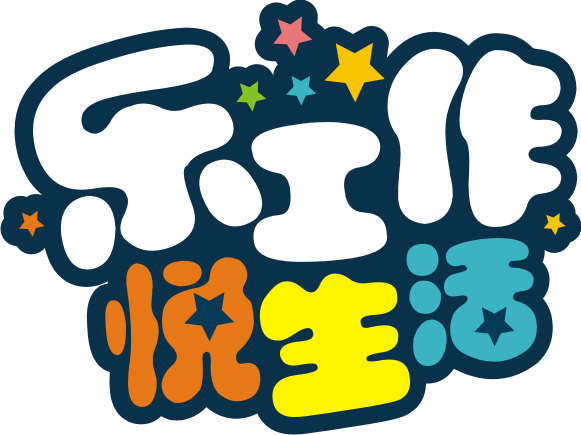 NO.1
saying goodbye to childhood,we step into another important time in the pace of
young,facing new situations,
dealing with different problems
.....
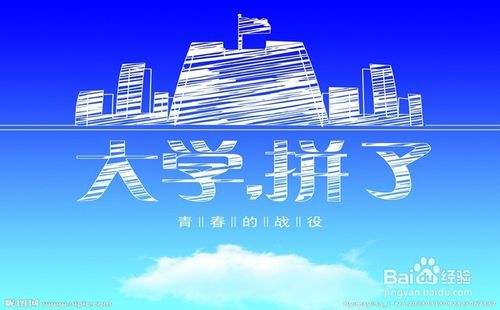 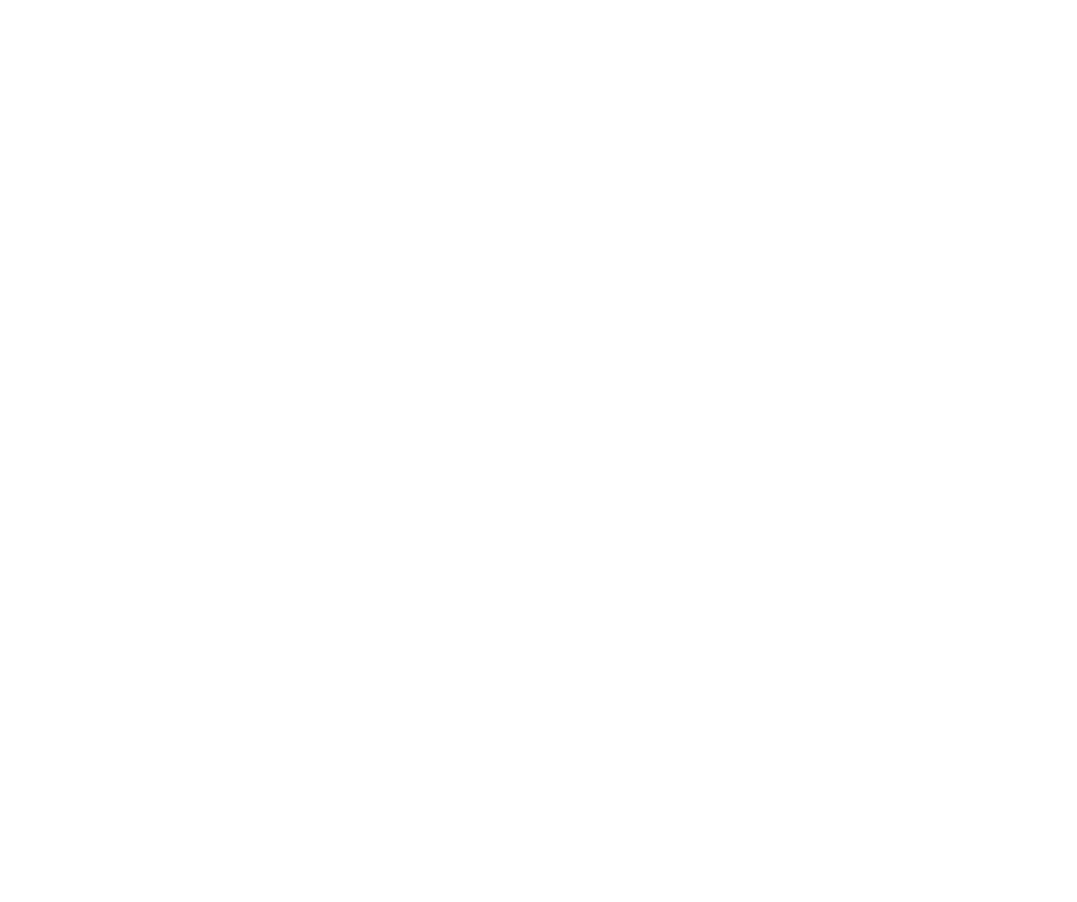 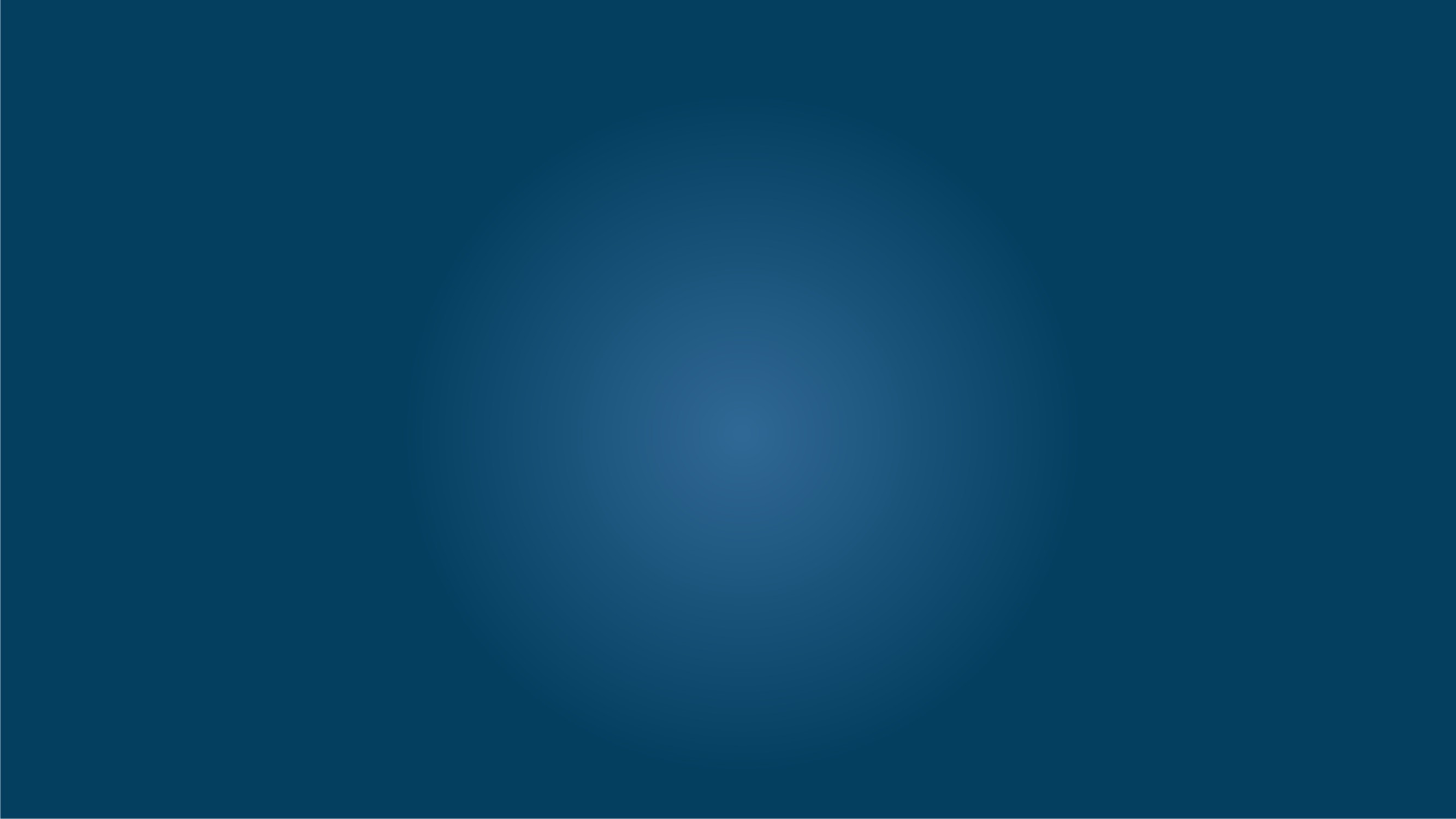 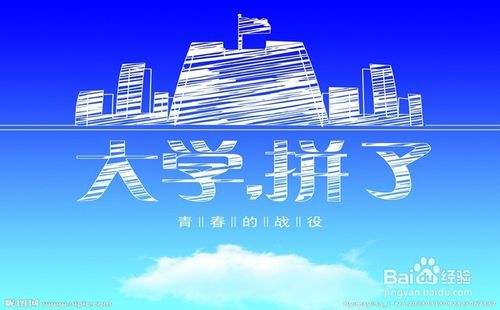 告别童年，我们步入了另一个重要的时代，年轻的步伐，面对新的情况，处理不同的问题。
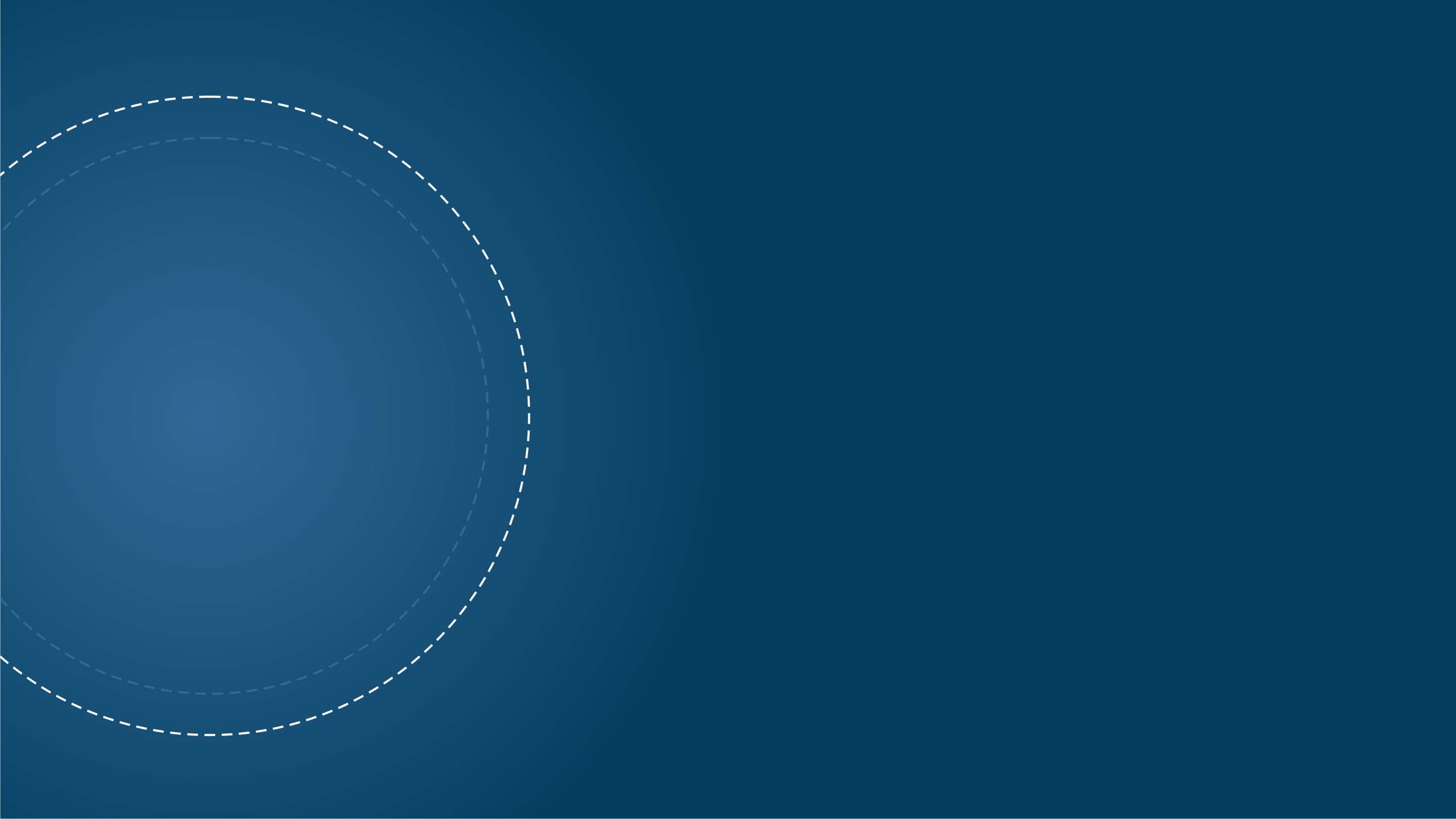 NO.2
Youth is a rule of life
青春是一种生活准则。
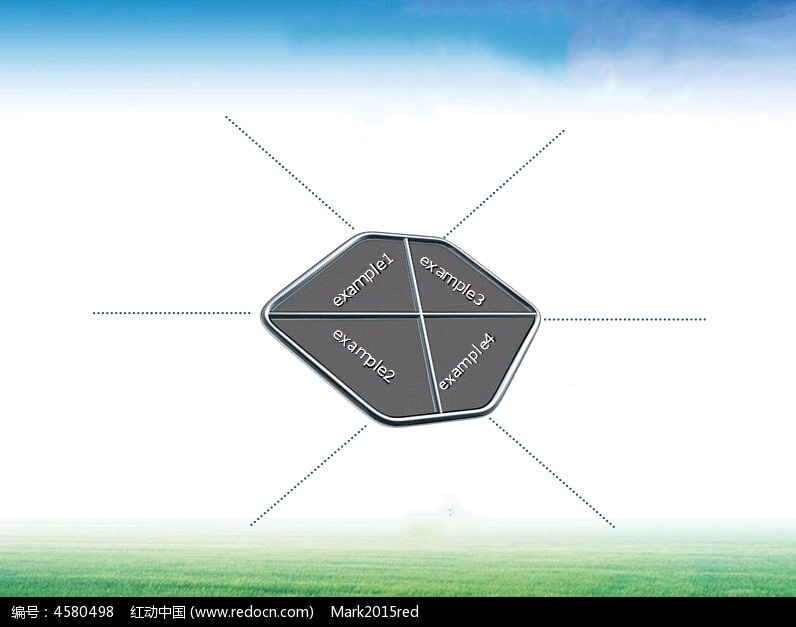 Do what？
How?
Changed what?
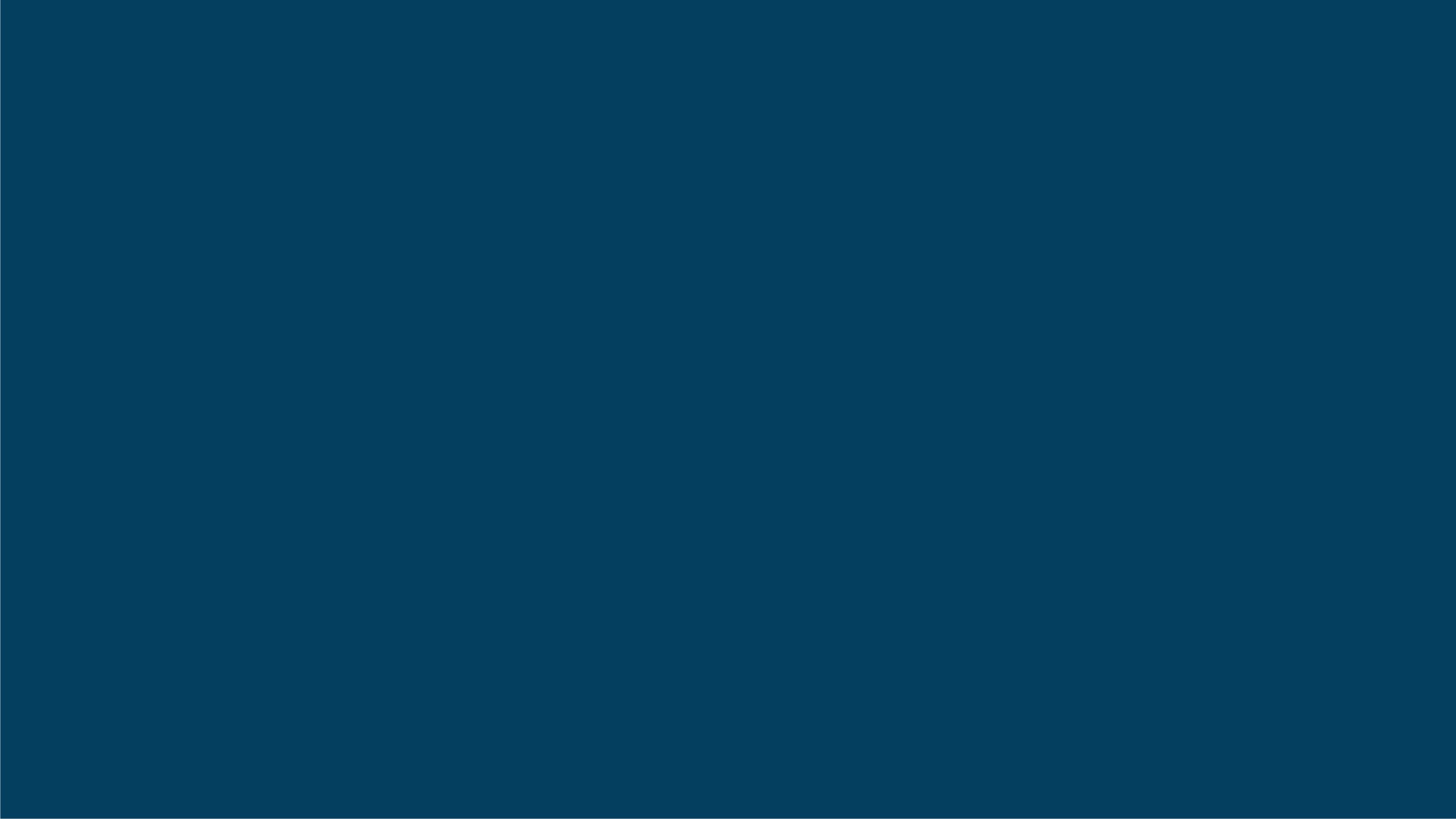 only after you have had a view on these 
great men in the history of hunman being,
they all made full
use of their youth time ,to do things that 
are useful to society,to the whole
mankind,and as a consequence ,they are 
remembered by later generations,admired by do something in the time of young
NO.
NO.2
快乐工作源于自己的选择
1
只有当你对这些人类历史上的伟人有了一个看法之后，他们才会充分利用他们的青年时代，去做一些对社会、对整个人类有益的事情，作为一个宇宙，他们被后人记住，在年轻的时候做了一些事而受到钦佩。
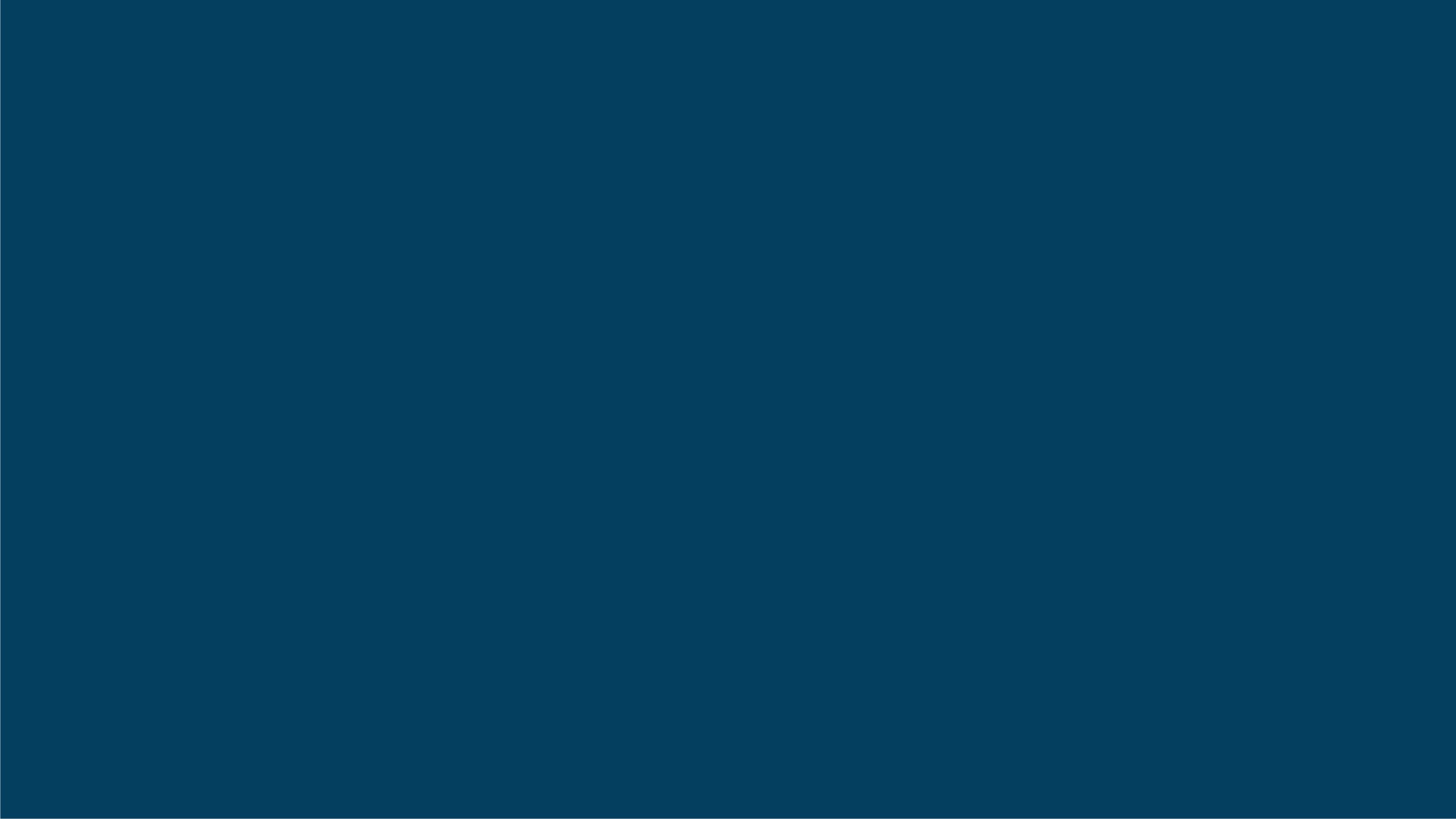 NO.2
Frequent library visits
Listen carefully
 in class
常去图书馆
上课认真听讲
Used to go to the
 playground
常去操场
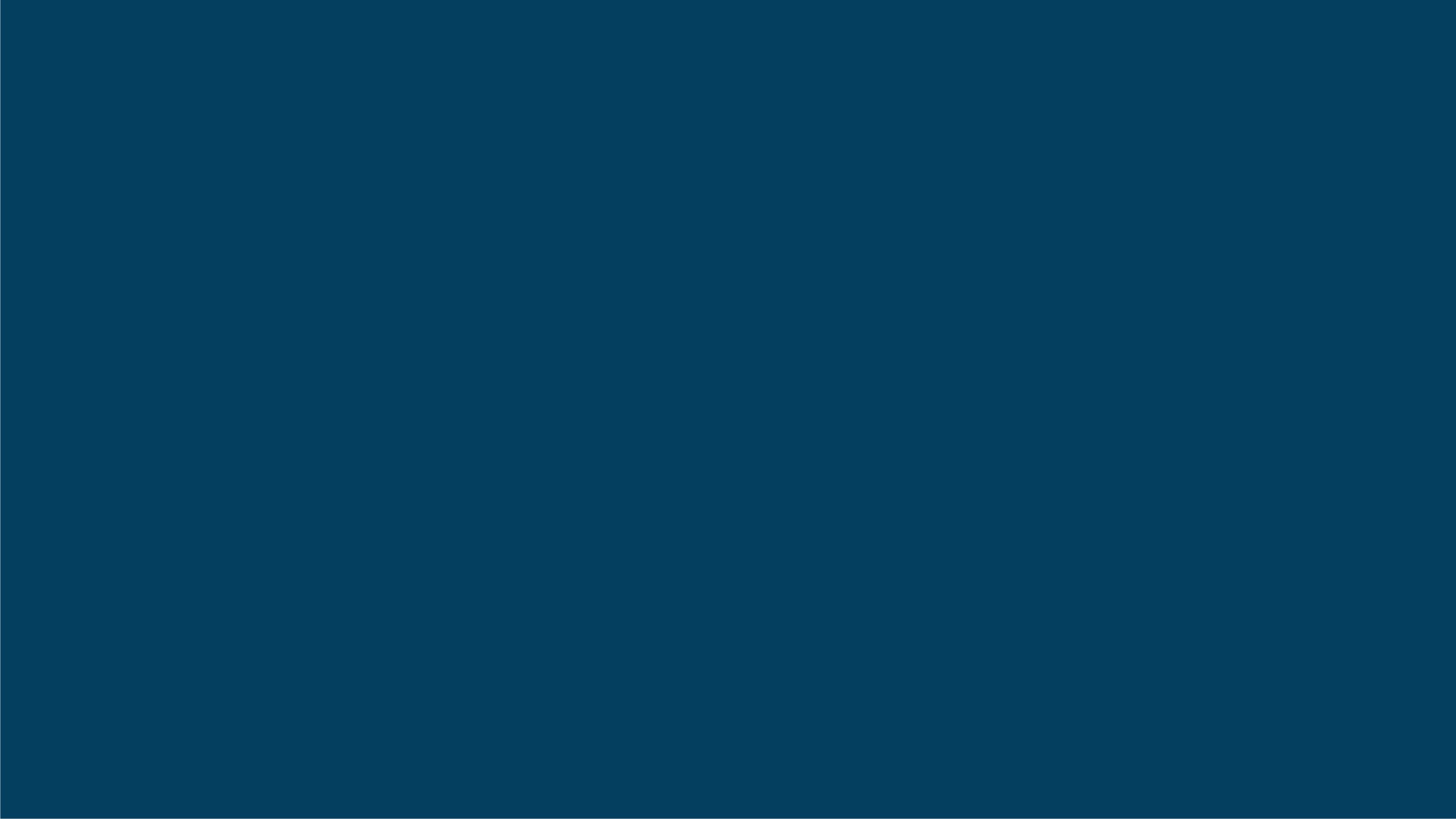 NO.2
although
you may not get achievements as these great
men did ,though not for the whole word, just
for youeself,for those around!the young is just 
like blooming flowers,they are so beautiful 
when blooming,they
make people feel happy
3
虽然你可能不像这些伟人那样取得成就，但不是为了整个世界，只是为了你自己，为了周围的人！年轻人就像盛开的花朵，在盛开的时候是如此美丽，他们让人感到幸福。
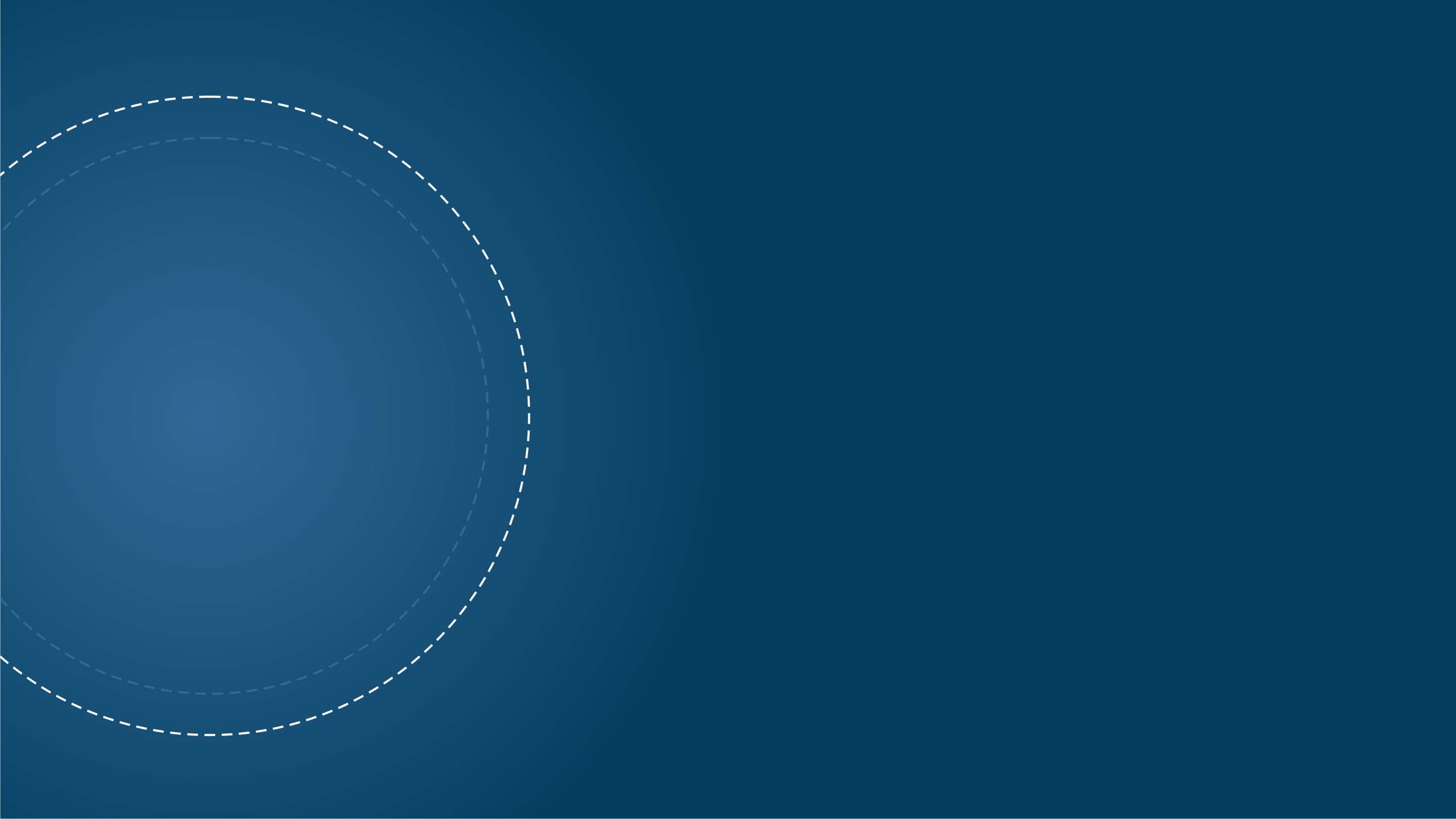 Youth is a quality！
NO.3
年轻是一种品质！
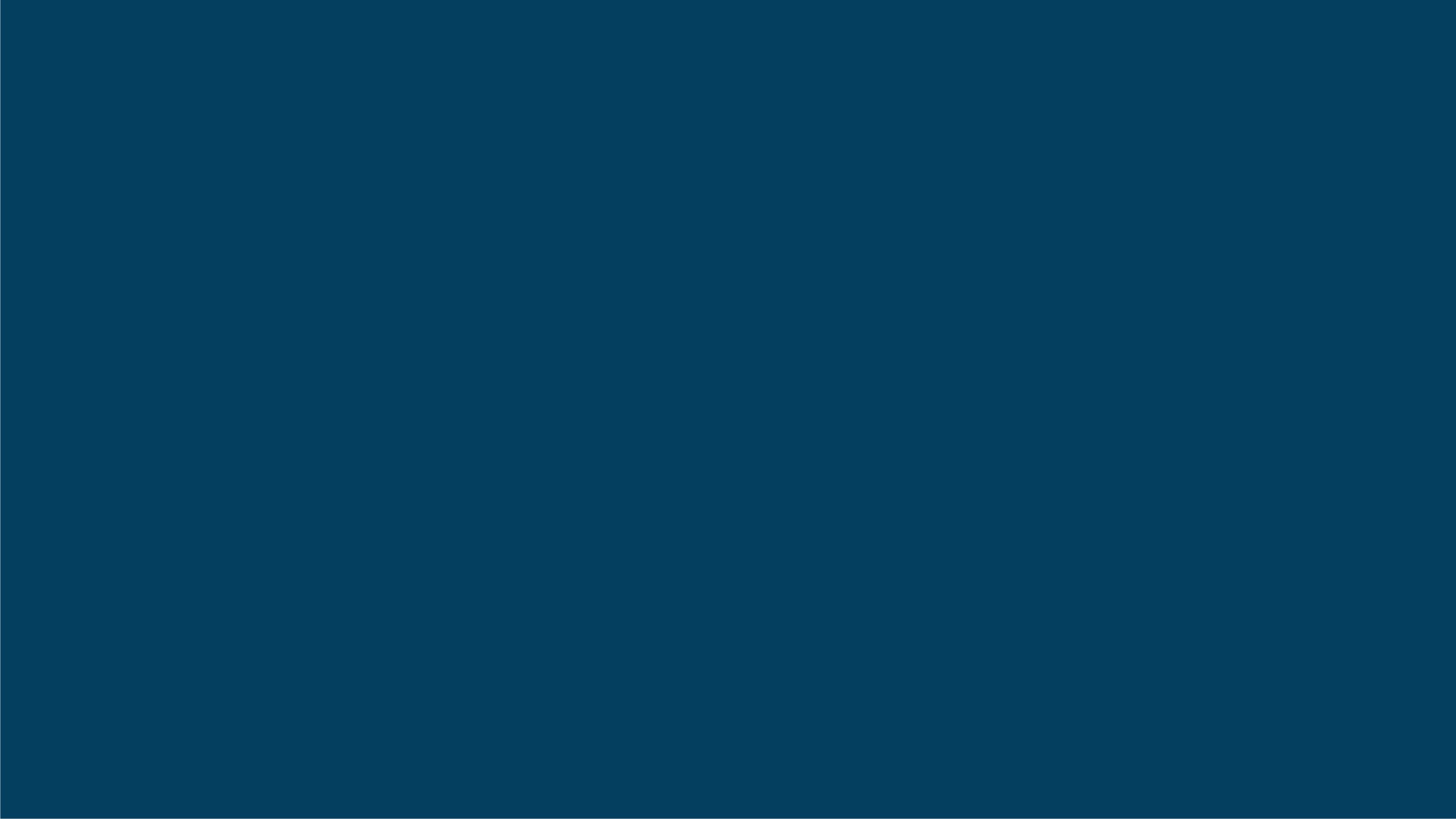 NO.3
I think that youth is the recovery of my life, in 
this goal, we should not stop fighting for more 
than life
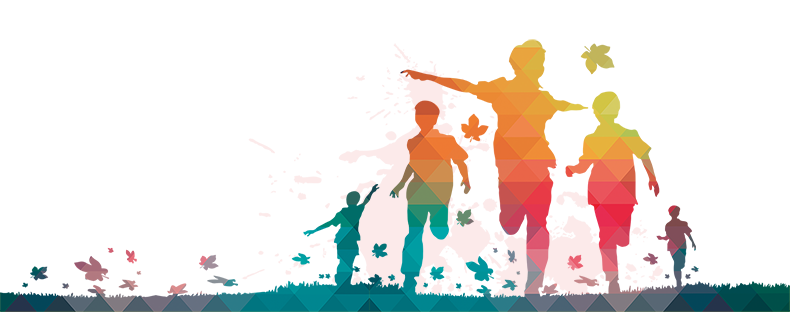 我认为青春就是我自我生命的复苏，在这一目标下，我们应该生命不息奋斗不止
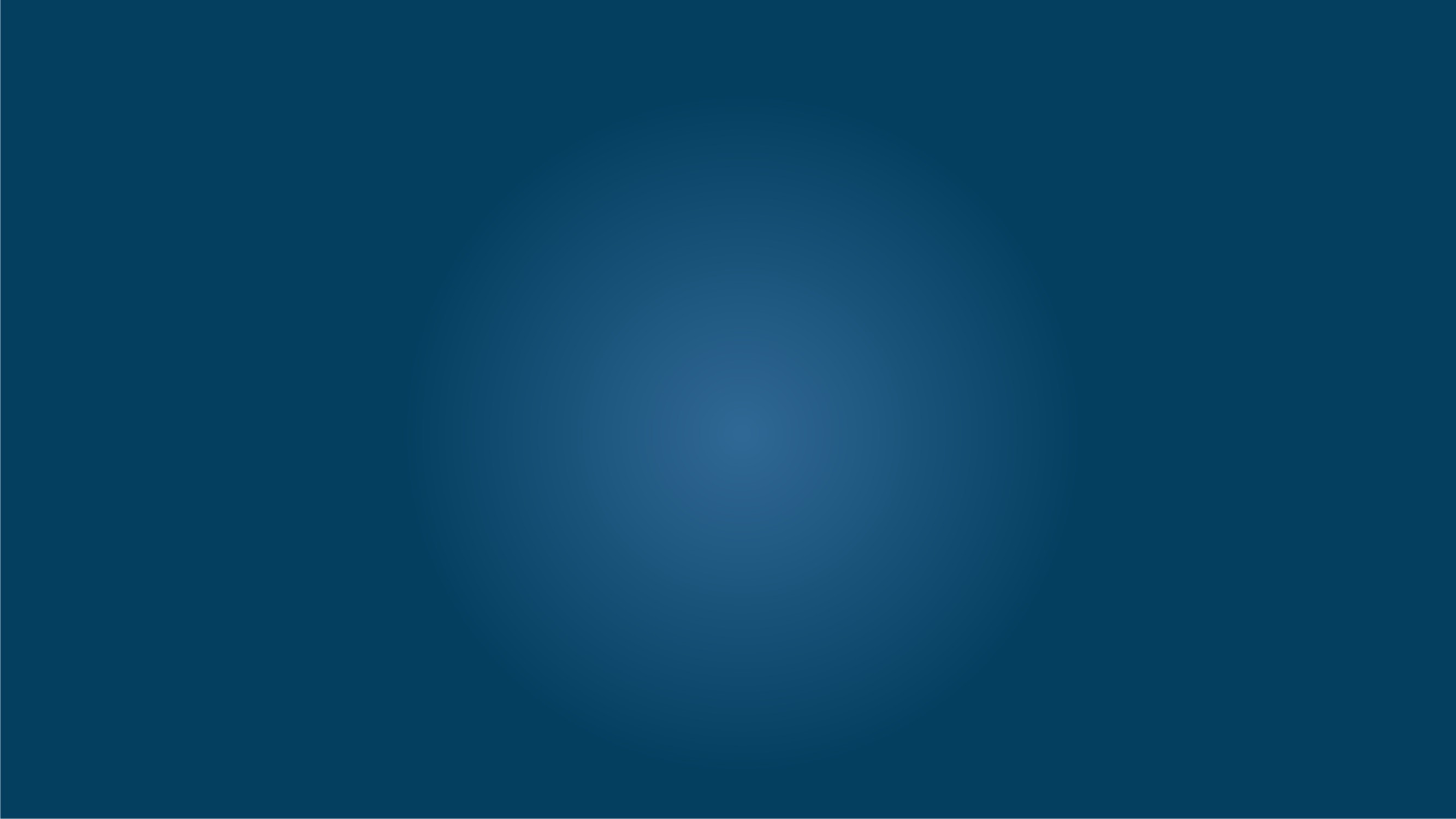 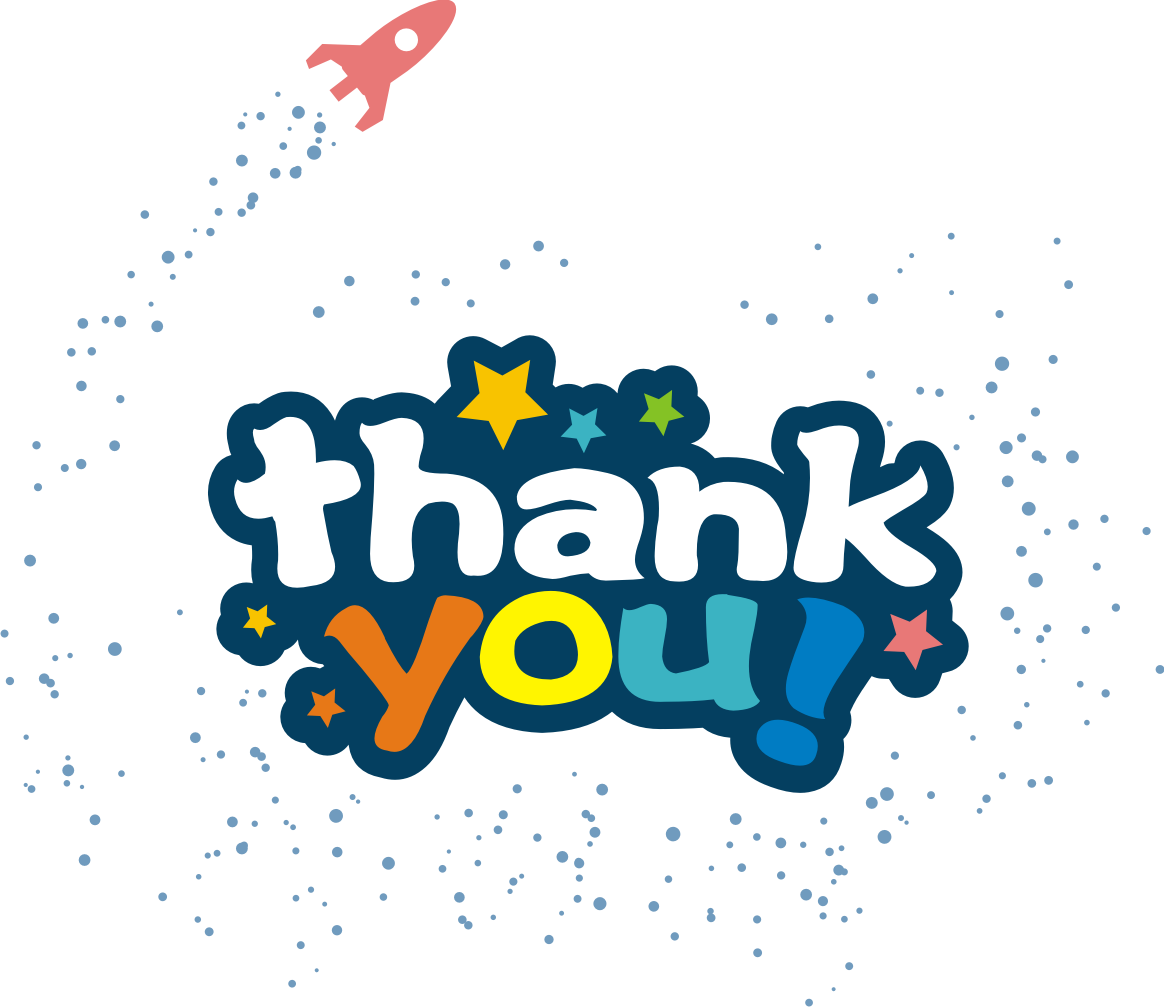